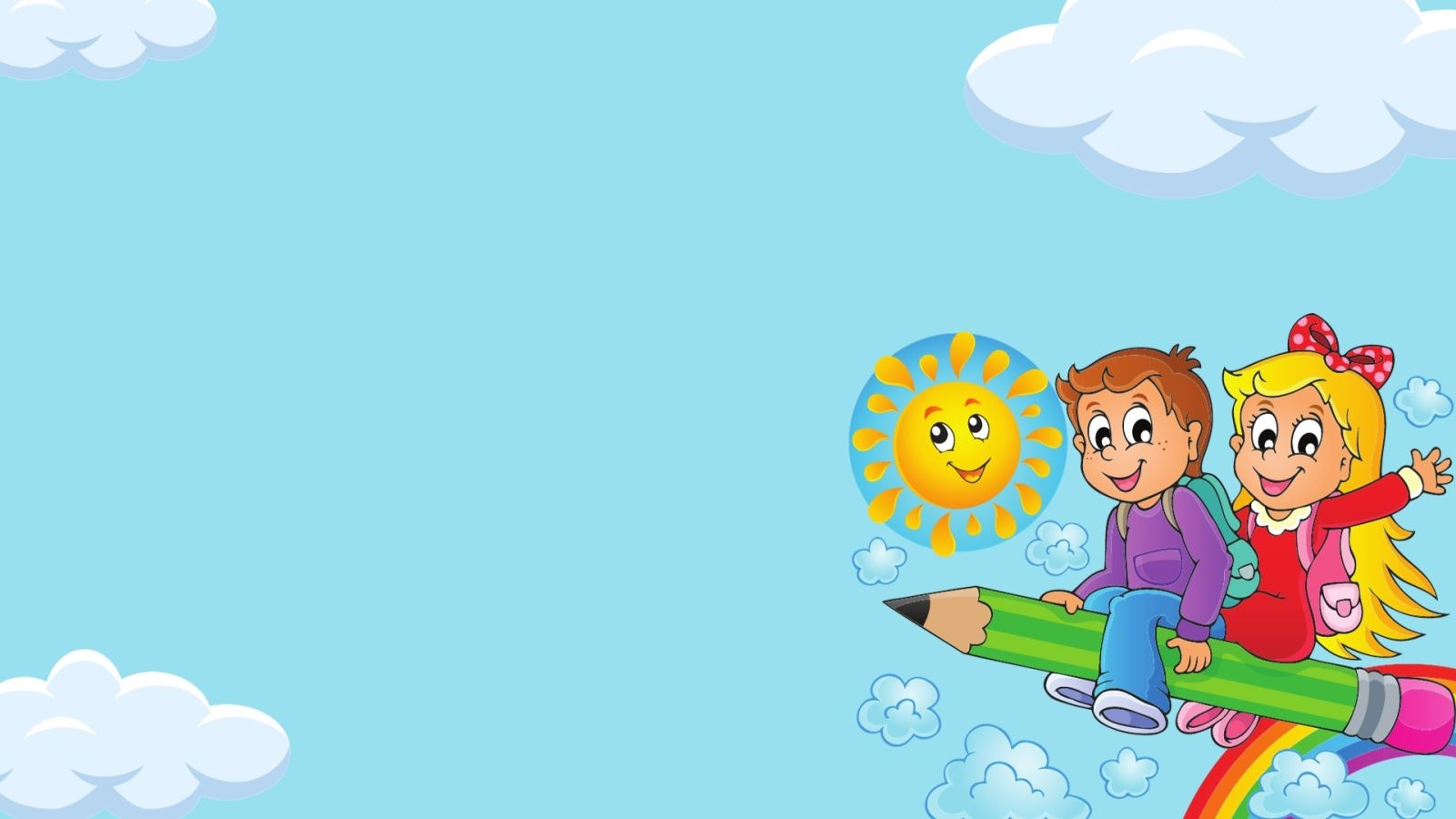 UBND THỊ XÃ BUÔN HỒTRƯỜNG MẪU GIÁO HOA SỮAChủ đề: Động vậtChủ đề nhánh: Chim và côn trùngĐề tài:Nhận biết dài – ngắnLĩnh vực :Phát triển thể chất, lớp 3-4 tuổiGiáo viên: Đặng Thị Phương ThảoNgày dạy:09/1/2025
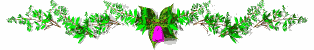 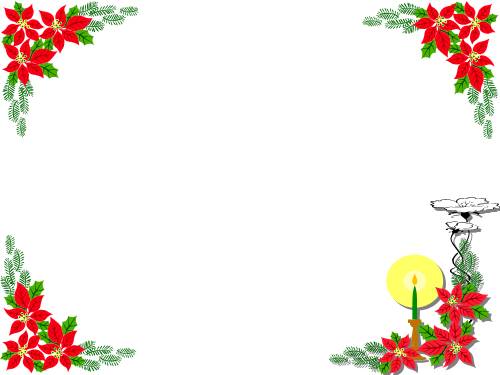 Chương trình: 
Bé vui học toán
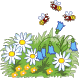